МКОУ «Серебряноключевская СОШ»
Традиционные народные ремесла Тульской области
Традиционные народные ремесла Тульской области:
филимоновская глиняная игрушка;
тульская городская глиняная игрушка;
коклюшечное кружевоплетение «Белевское кружево» ;
изготовление пряничных досок .
Филимоновская игрушка
Название игрушки происходит от названия деревни Филимоново, где добывается особая глина «синика» для ее изготовления.
Традиционными сюжетами игрушек были «барыни» и «солдаты», а также «всадник», реже «крестьянин».
Животные традиционно расписываются разноцветными полосками поперек туловища и шеи. Филимоновские барыни и кавалеры одеты всегда нарядно и ярко. Их шляпки украшены разноцветными полосками, а на ворот кофты, на юбку и штаны нанесен орнамент из звезд, кругов, треугольников и других узоров, символизирующих землю, воду, засеянную пашню, солнце, и т.д.
Отличает филимоновскую игрушку своеобразный колорит росписи. При раскрашивании игрушки используется всего три цвета: малиновый, желтый и синий.
Чтобы добиться более интересного цветового решения, игрушку в нужных местах прокрашивают желтой краской, а сверху накладывают малиновый или синий. В сочетании с желтым эти цвета становятся красным или зеленым.
Тульская городская игрушка
Тульская глиняная игрушка конца 19 века совершенно уникальна. Игрушки-скульптурки, называемые в народе «князьками» представляют собой усложненный тип городской игрушки. Сюжеты  этой игрушки отображают диковинный и элегантный мир просвещенного класса. Старые мастера с истинно народной наблюдательностью передавали внешний облик князьков, их манеру держаться, красоту дамских туалетов.
Особенность тульской глиняной игрушки заключается в подходе к лепке. Здесь чувствуется очень осторожное отношение к форме, продумывание в процессе работы элементов украшений. В росписи игрушек присутствует несколько цветов, однако, один из них является доминирующим. Используемые тона – как пастельные, так и чистые, открытые, иногда яркие. Палитра красок – строгая, несколько сжатая. В росписи присутствуют такие элементы как линии, черточки и елочки.
Белевское кружево
Белевское кружево сильно отличается от других чрезвычайной простотой геометрических мотивов, замкнутым орнаментом, состоящим из разнообразных тесемок, квадратов, «паучков», «змеек», которые, сцепляясь между собой, образуют неповторимые узоры и сочетания.
Эти кружева плетут из шелковых, тонких льняных и хлопчатобумажных ниток. Больших вещей кружевницы не выплетали, ограничивались в основном шарфами, каймами для носовых платков, отделками для платьев,  покрывалами для столов.
Пряничные доски
Тульский пряник был печатным. Делался он с помощью деревянных форм-матриц, изготовление которых – целое искусство. Из твердых пород  дерева (береза, груша) брали самую крепкую часть – комель. Его нарезали на дощечки, сушили в специальных сараях со съемными стенами от 5 до 20 лет, и только после этого мастер наносил узор, обязательно в зеркальном отражении, рисунком наоборот.
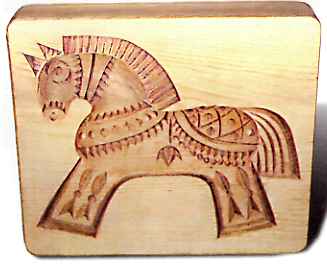 Вместе с традиционными народными ремеслами в Тульской области возрождаются такие виды декоративно-прикладного искусства, как ручная ковка по металлу, гончарное  дело, плетение лаптей.
Приобретают все большую популярность современные виды творчества: цветная графика, авторская керамика, инкрустация, изделия из стекла, цветы из ткани, бисероплетение.